Environmental Protection
We live in a world full of different types 
of pollution
Wanting to make their lives easier people have invented so many new devices and factories, that nature is in danger
Unfortunately, environment is not the unlimited source of resources
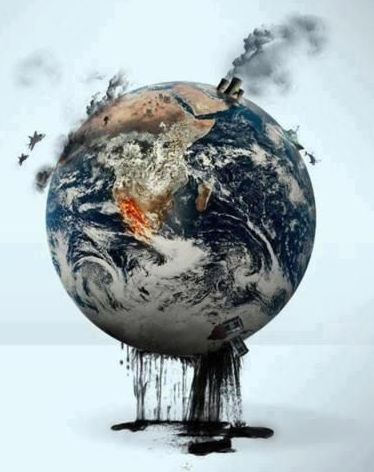 At the moment, our planet suffers from numerous problems and damages
Many species of animals and plants start to disappear
Forest damages
Water shortage
Wildlife suffers as well
Problem with smoking
It is all the result of pollution that comes from factories and plants
People should start dealing with these problems immediately
Thank you